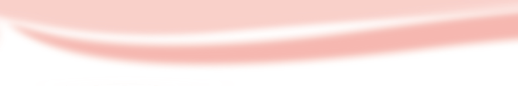 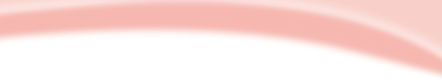 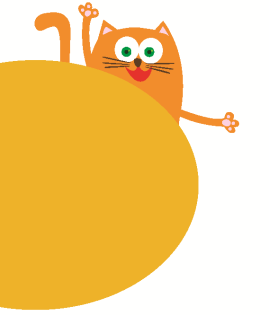 Tastes
2
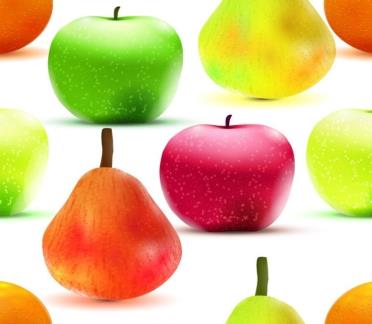 第三课时
WWW.PPT818.COM
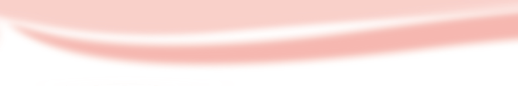 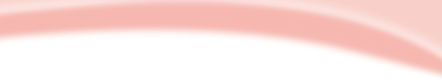 Look and spell
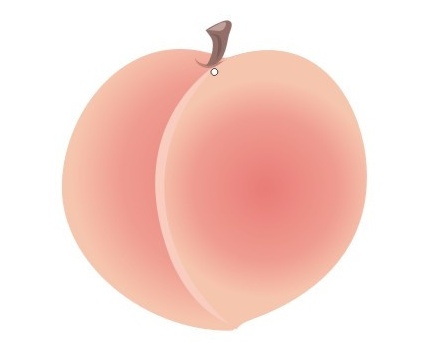 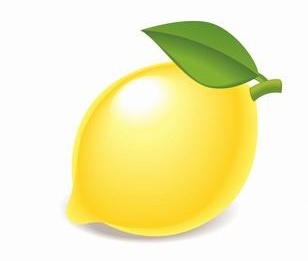 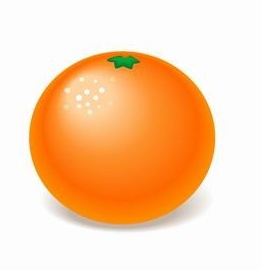 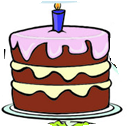 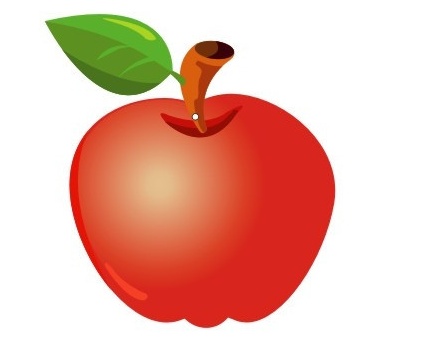 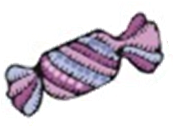 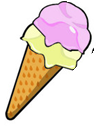 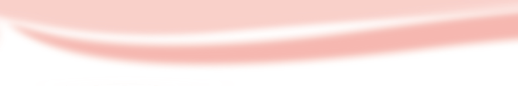 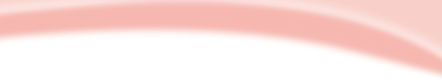 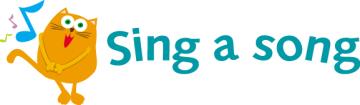 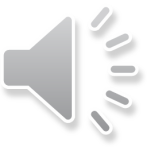 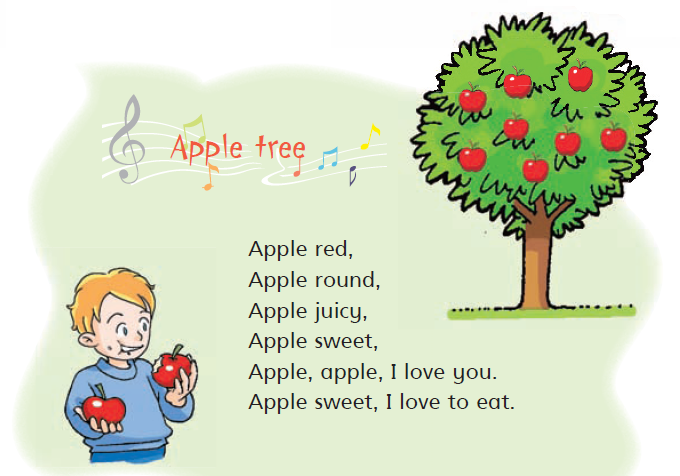 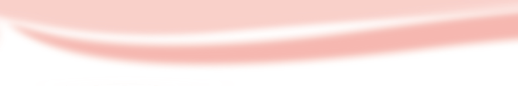 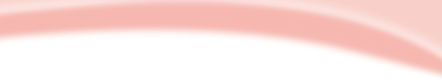 Ask and answer
What is it?
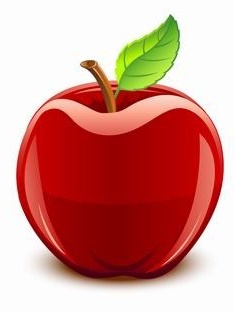 It is an apple.
How is the apple?
It is red. 
It is round.
It is sweet.
It is juicy.
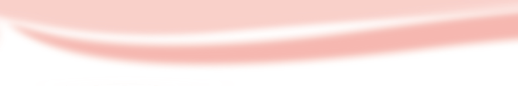 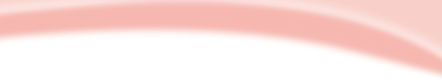 Ask and answer
What is it?
How is …?
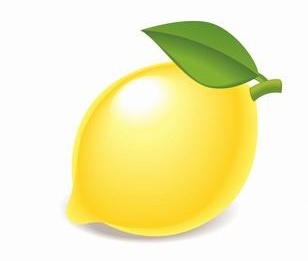 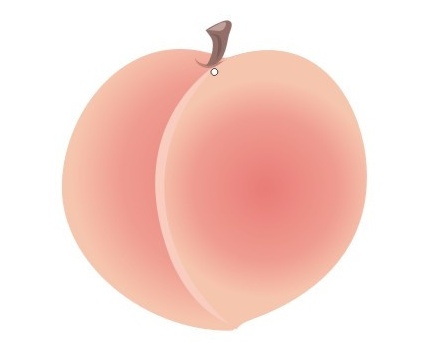 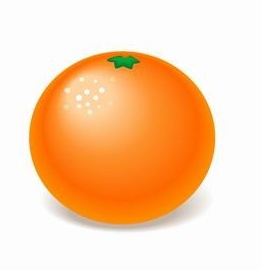 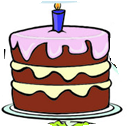 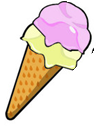 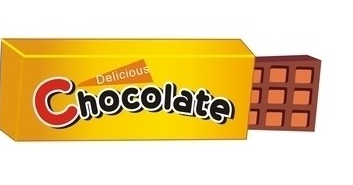 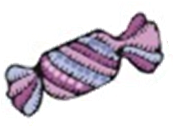 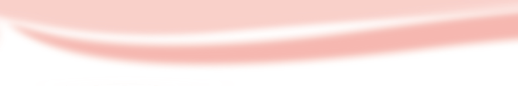 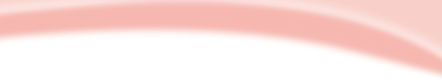 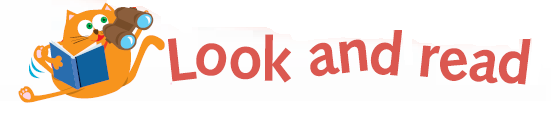 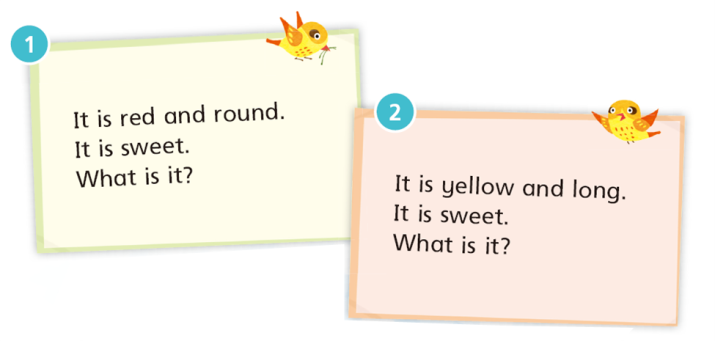 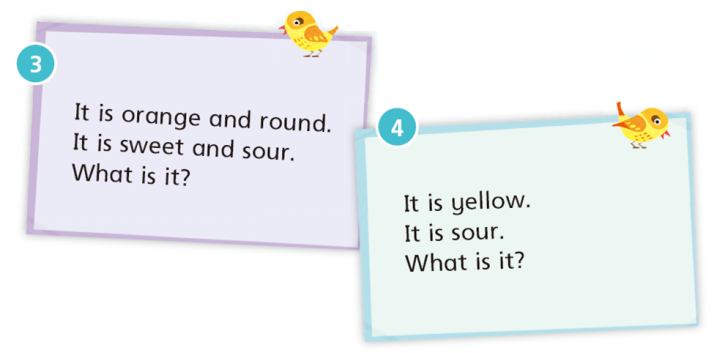 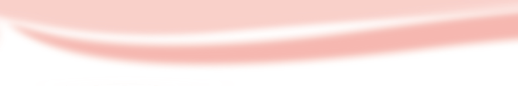 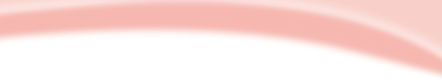 Read and guess
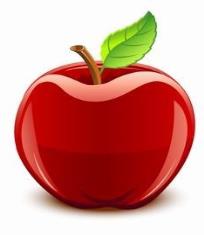 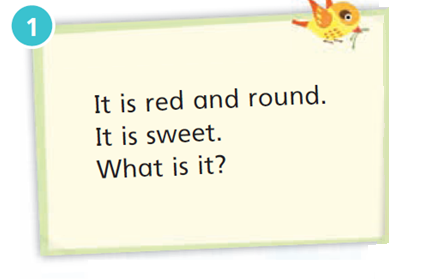 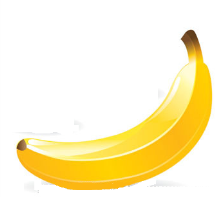 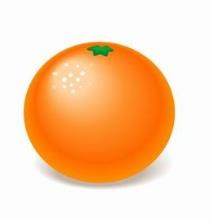 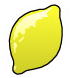 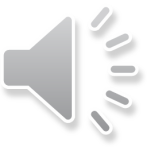 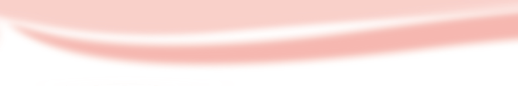 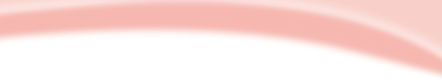 Read and guess
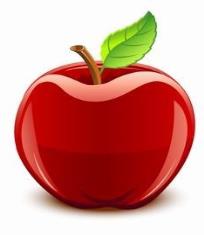 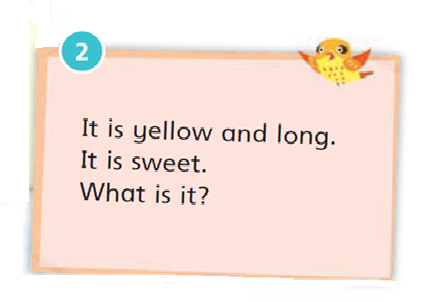 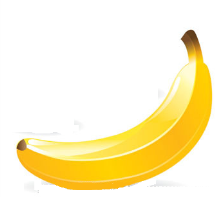 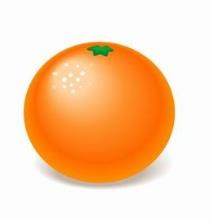 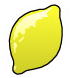 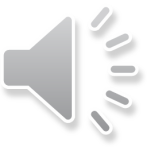 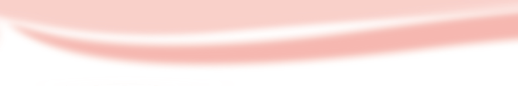 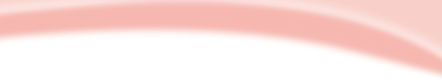 Read and guess
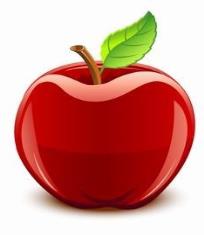 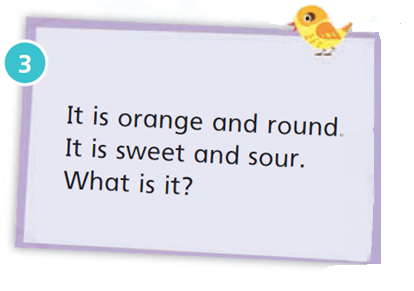 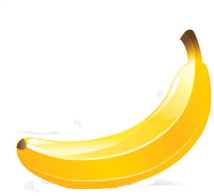 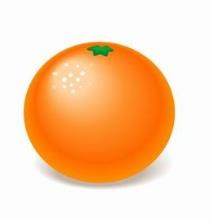 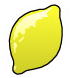 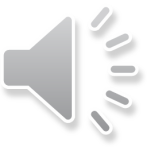 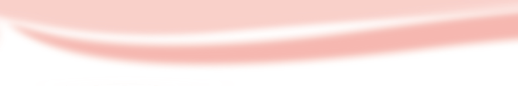 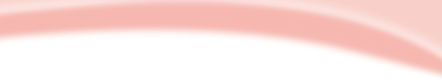 Read and guess
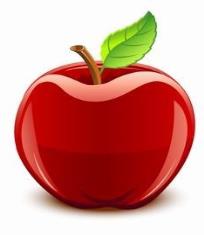 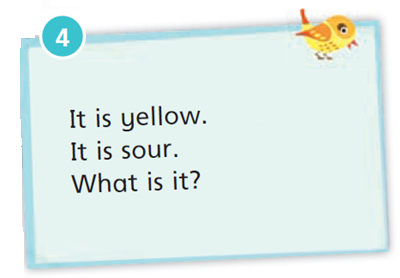 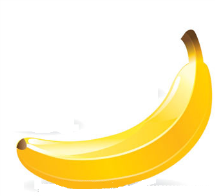 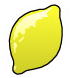 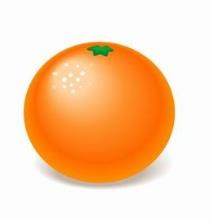 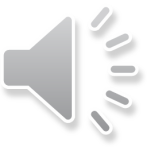 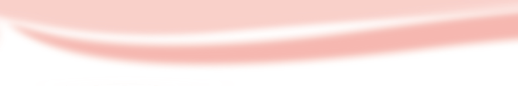 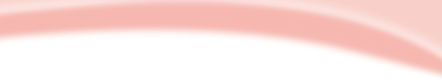 Read aloud
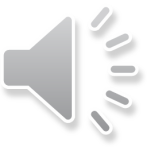 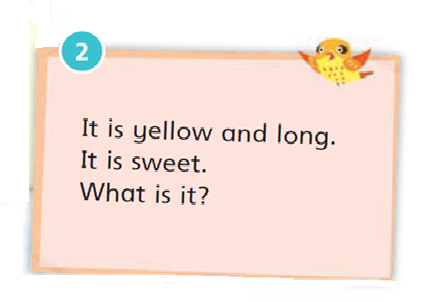 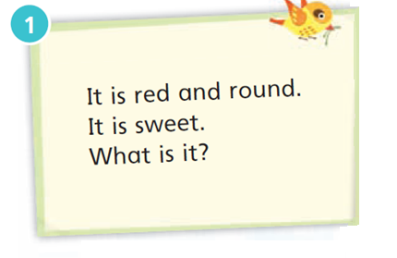 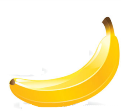 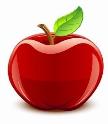 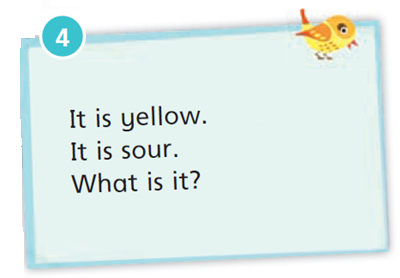 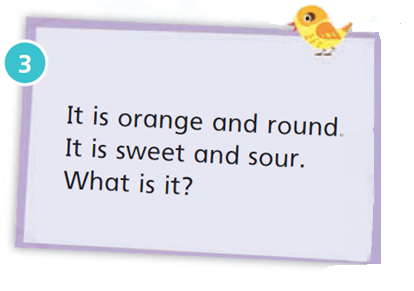 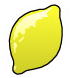 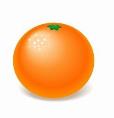 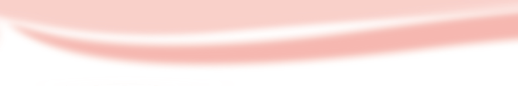 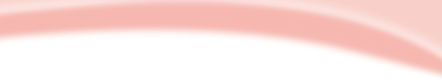 Read aloud
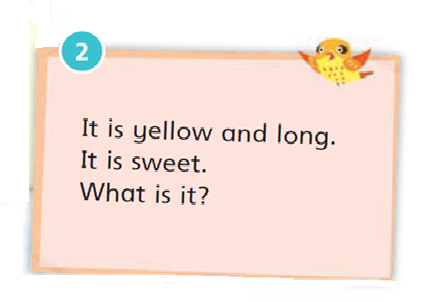 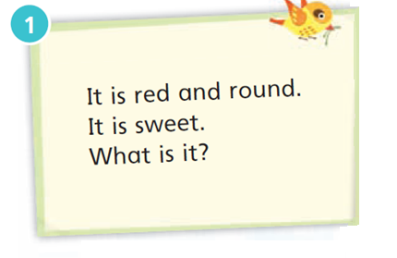 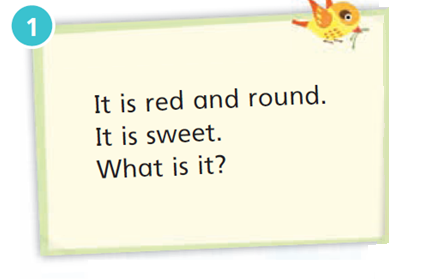 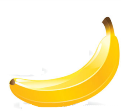 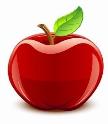 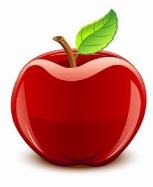 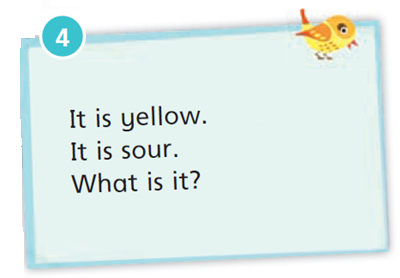 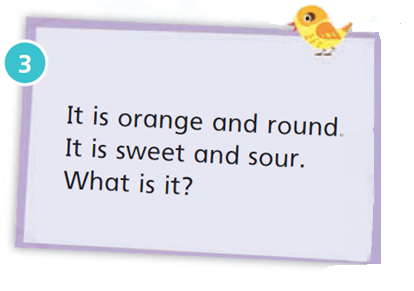 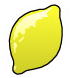 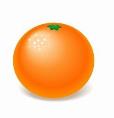 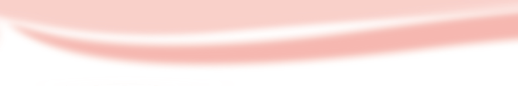 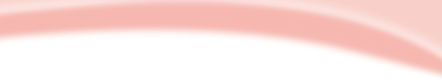 Read aloud
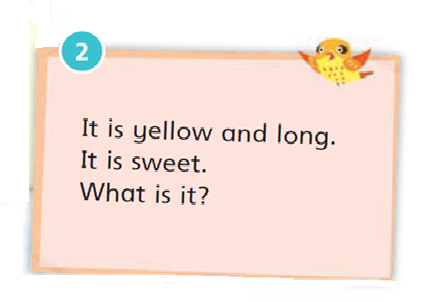 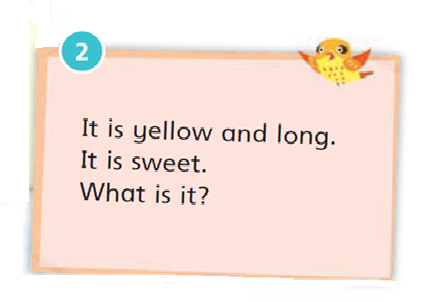 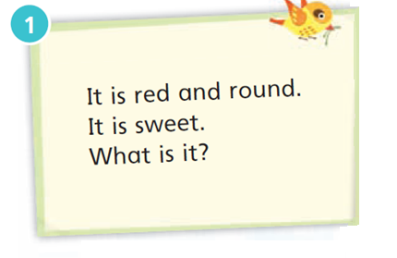 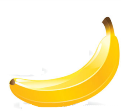 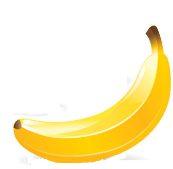 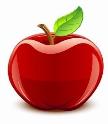 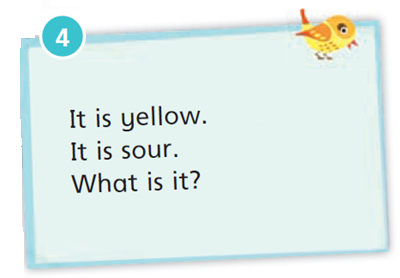 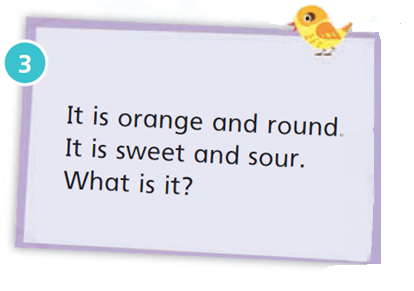 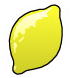 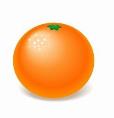 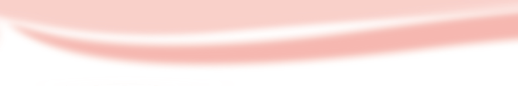 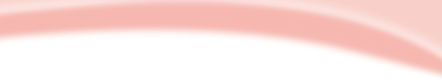 Read aloud
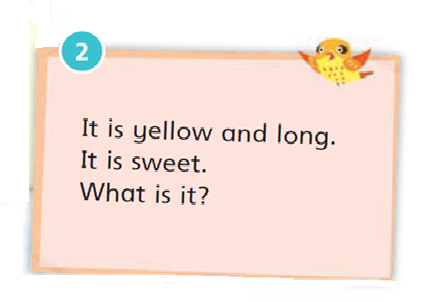 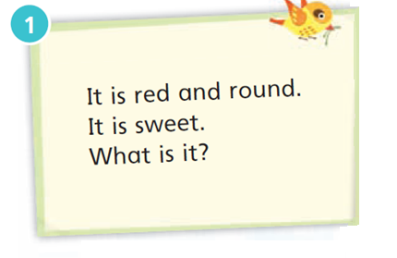 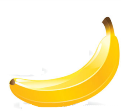 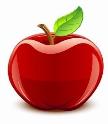 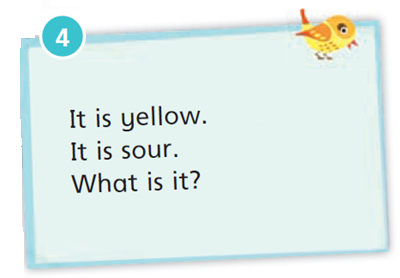 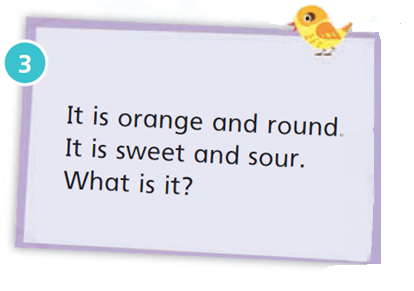 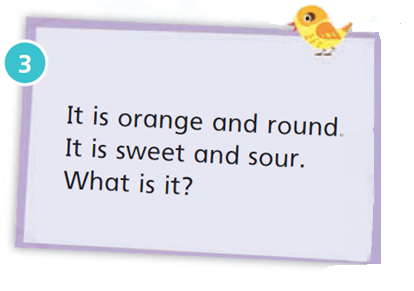 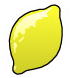 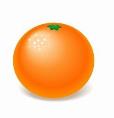 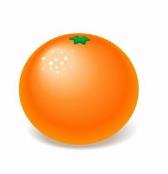 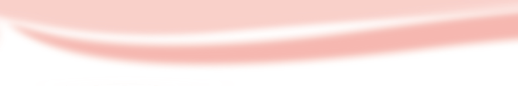 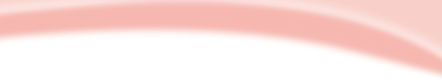 Read aloud
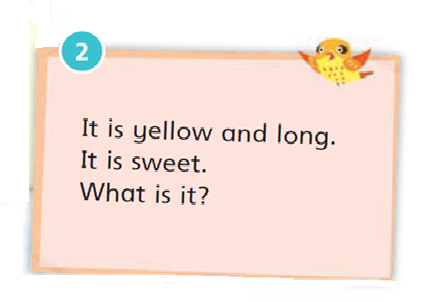 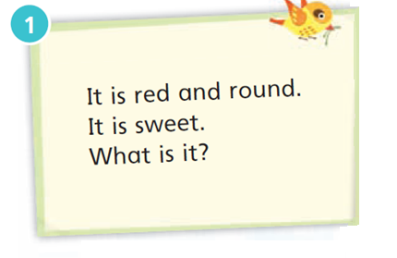 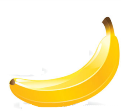 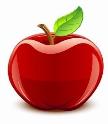 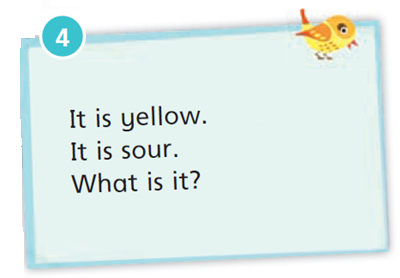 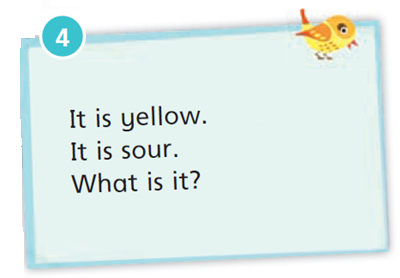 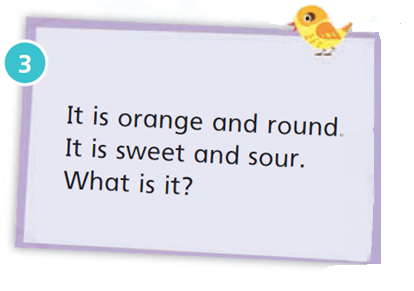 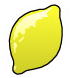 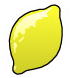 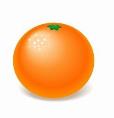 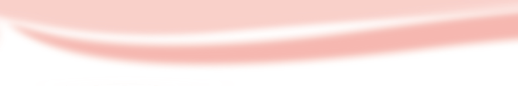 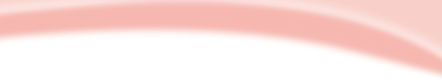 Read aloud
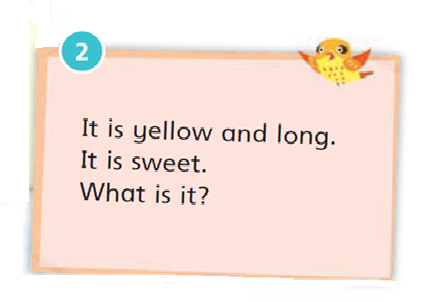 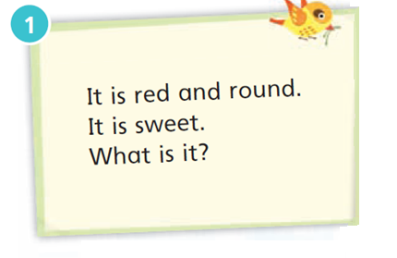 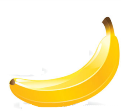 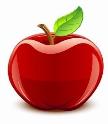 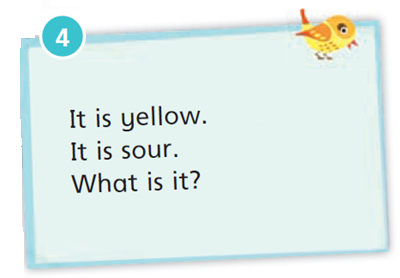 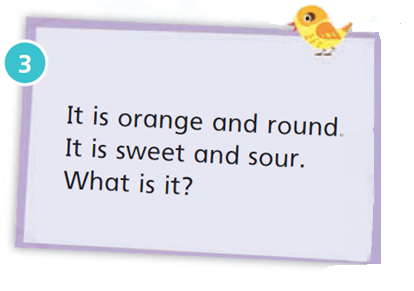 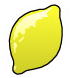 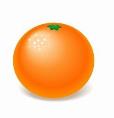 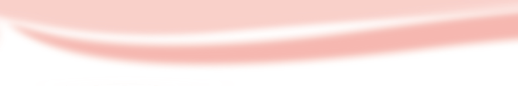 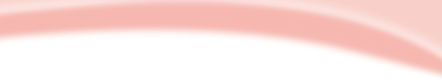 Read and guess
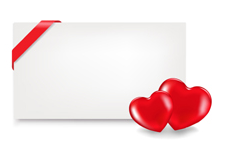 1
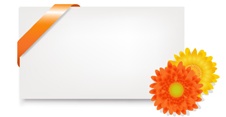 2
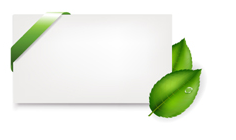 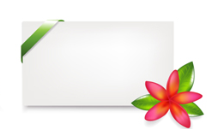 3
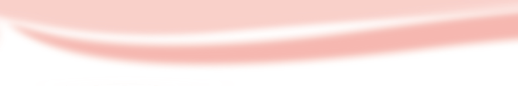 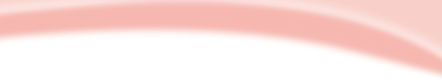 Read and guess
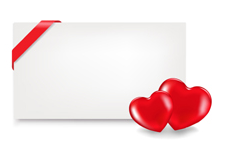 1
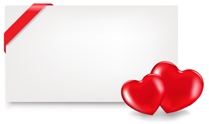 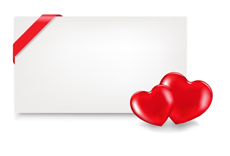 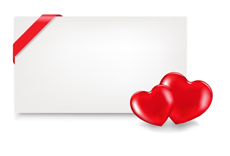 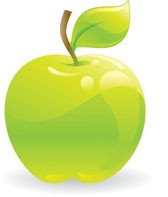 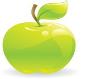 It is green. 
It is big and round.
It is sweet.
What is it?
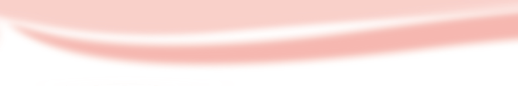 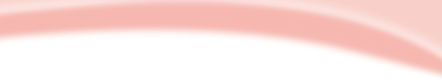 Read and guess
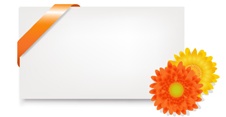 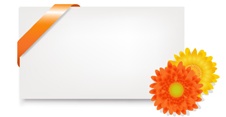 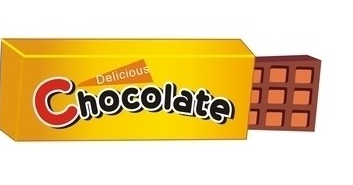 It is brown.
It is sweet.
It is not cold.
It is not hot.
It is not a fruit.
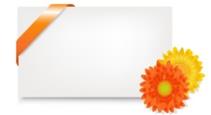 2
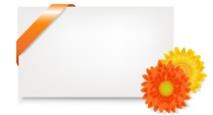 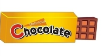 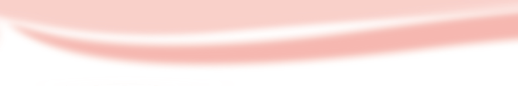 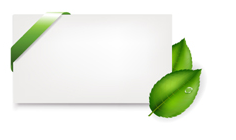 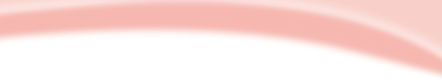 Read and guess
It is long.
It is sweet.
It is cold.
We eat it in summer.
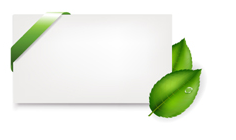 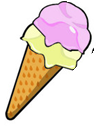 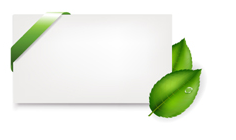 3
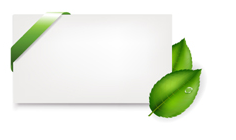 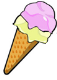 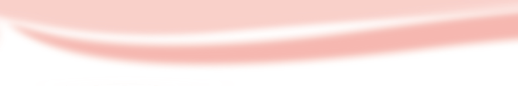 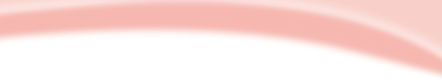 Make a riddle
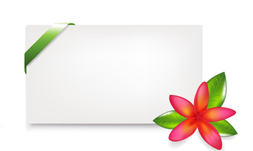 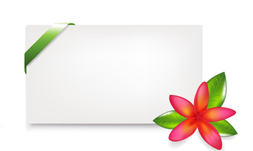 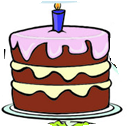 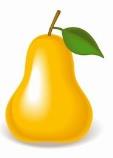 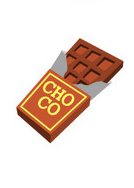 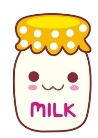 It is …
It is …
It is …
What is it?
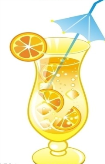 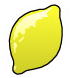 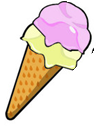 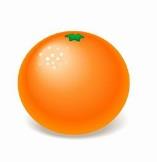 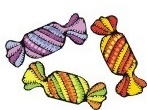 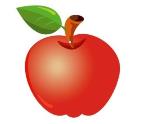 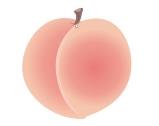 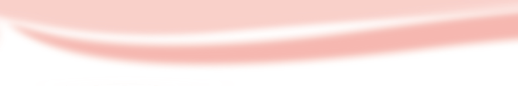 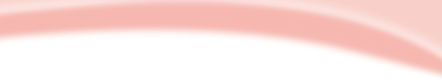 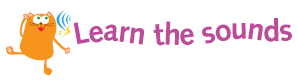 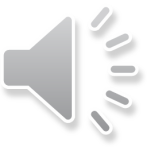 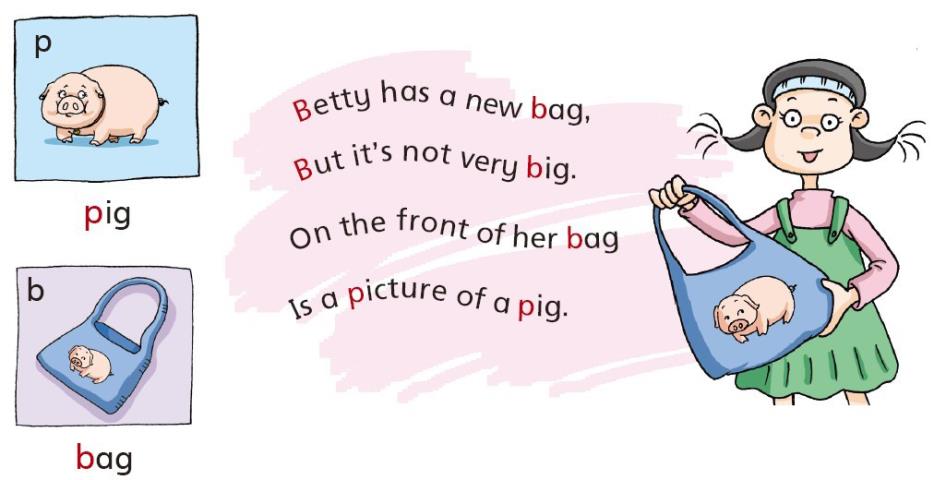 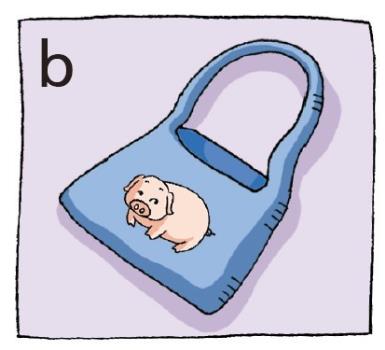 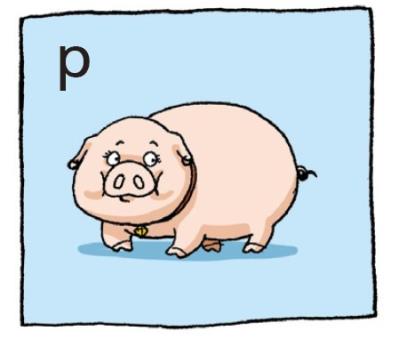 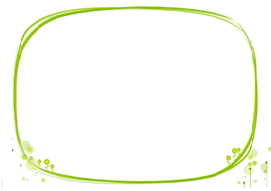 Homework
Read and act Look and read.
Recite Listen and say.
Complete Workbook pages 9, 12 and 13.




4   Make a riddle about food.
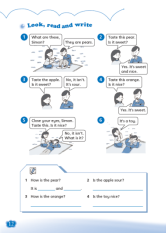 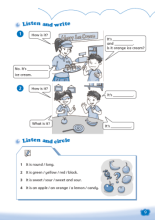 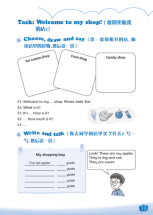 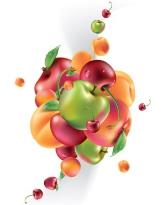 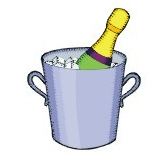